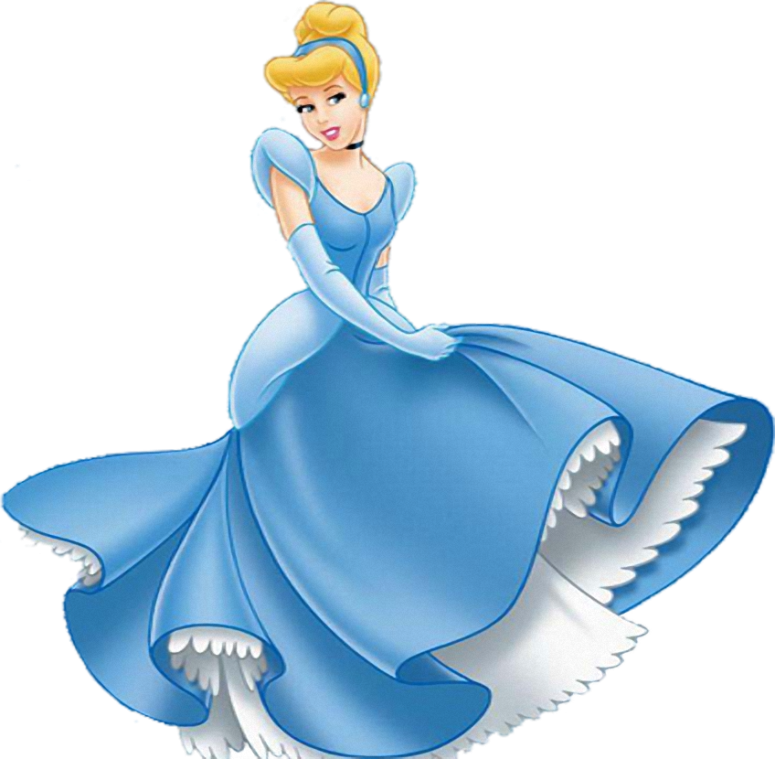 Отчет
 по нравственно-патриотическому воспитанию 
во II младшей группе  «ЗОЛУШКА»

Воспитатели: Пономарева И.П.
Кривовяз В.Ю.
Работа по нравственно - патриотическому воспитанию детей представлена следующими тематическими блоками:
 «Вместе дружная семья»
 «Детский сад»
 «Труд взрослых»
 «Родной город»
Каждый блок включает в себя разнообразные виды деятельности:
 специально организованные занятия
 беседы
 наблюдение
 чтение художественной литературы
 сюжетно-ролевые, театрализованные, дидактические игры
 тематические праздники
 целевые прогулки, экскурсии
2 мл. группа «Золушка»
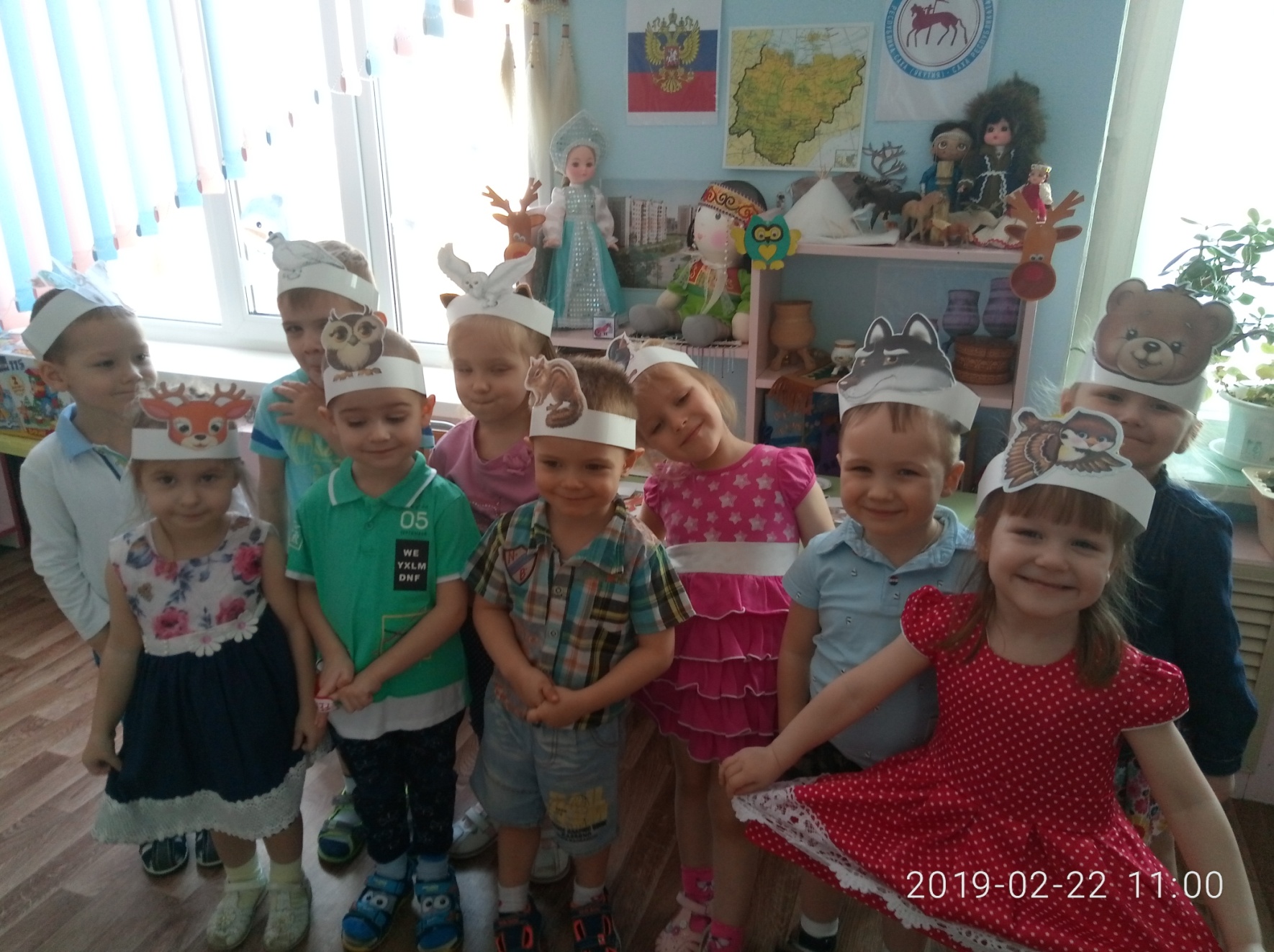 «Вместе дружная семья»

В младшей группе основное внимание уделяется воспитанию любви к самому близкому в семье человеку маме. 
Следует вызвать в детях не только восхищение мамой, но и потребность детей в оказании ей посильной помощи — сложить самому одежду, убрать игрушки и т.д.
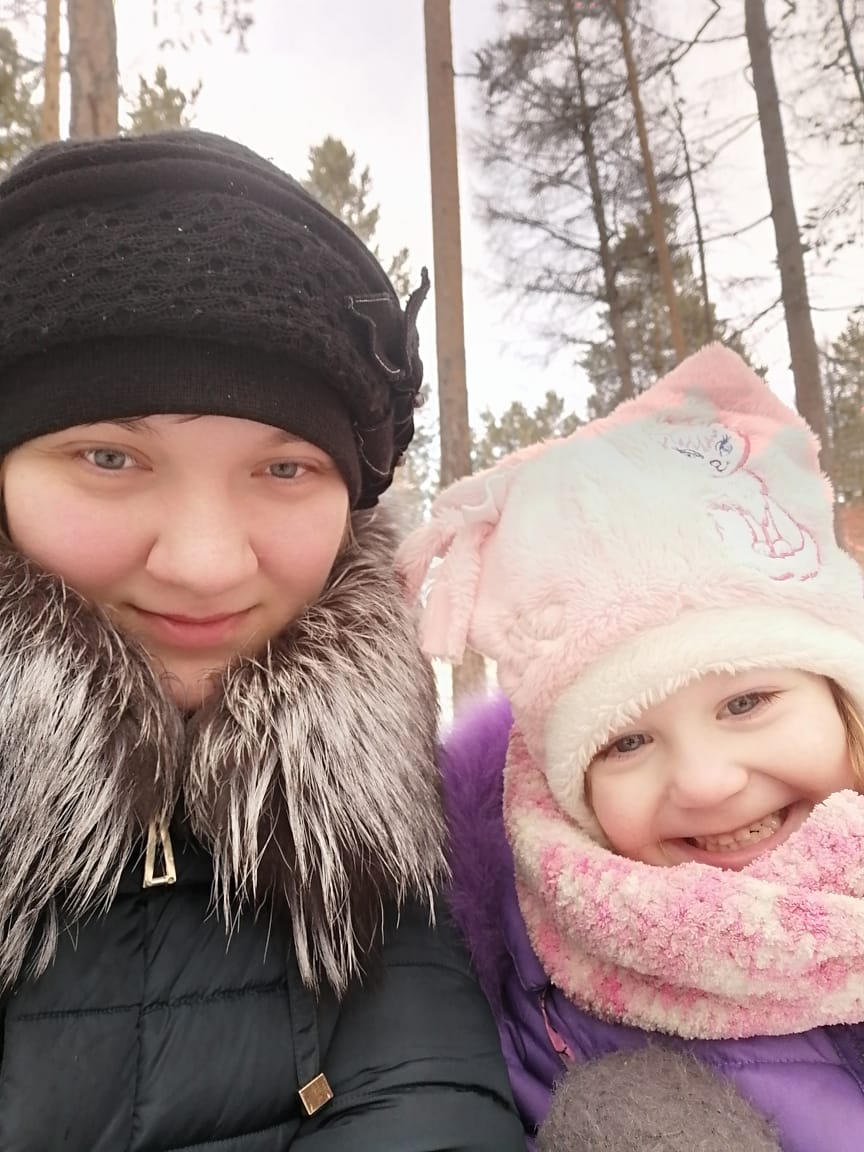 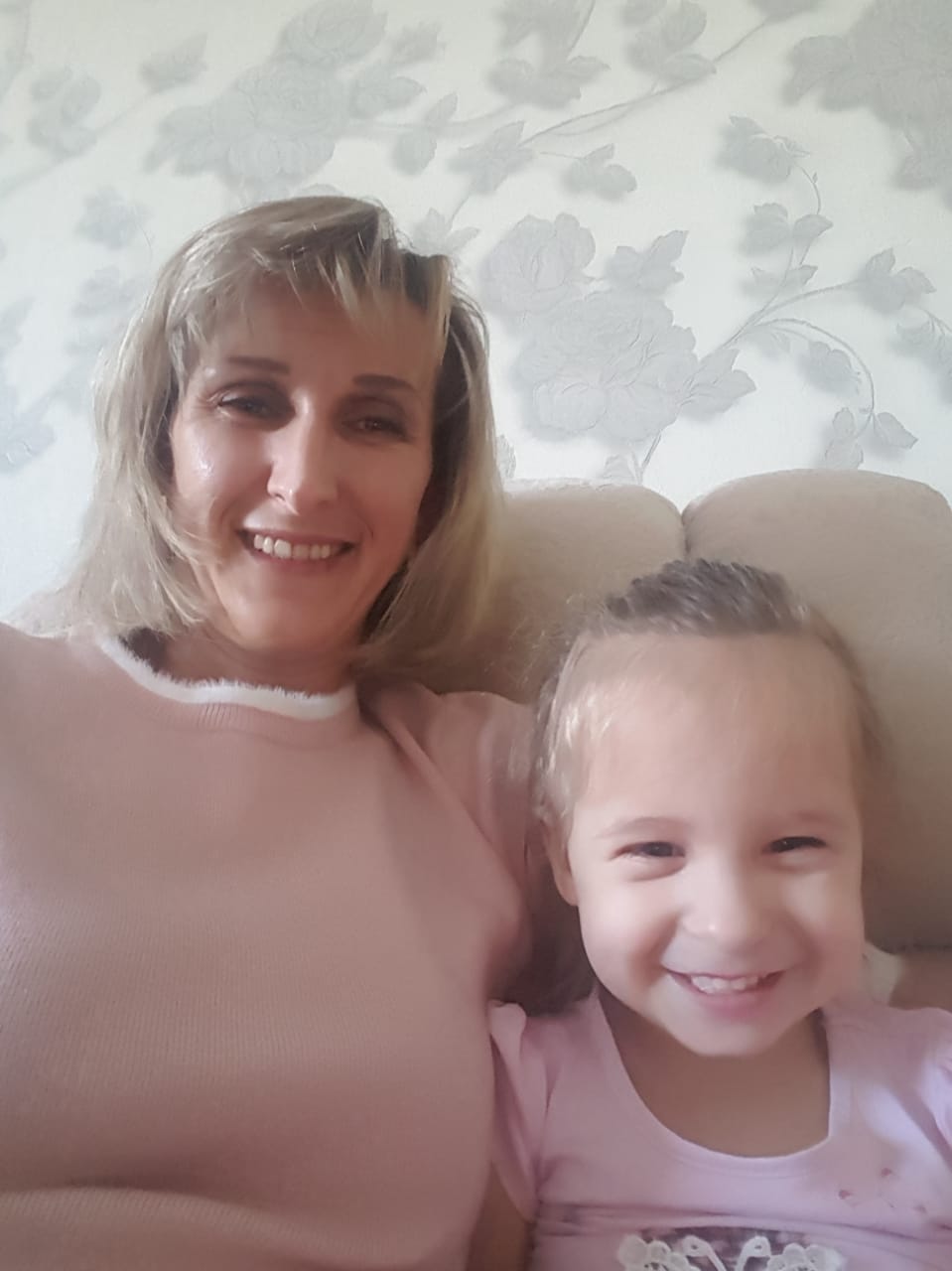 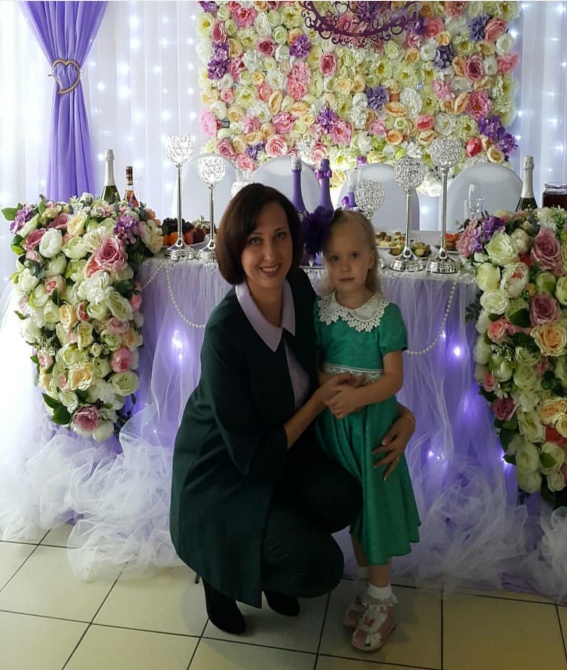 В течение года мы расспрашивали детей о других членах семьи - папе, бабушке, дедушке, младших братишках и сестренках; предлагает принести семейные фотографии, рассказать о членах семьи. И таким образом постепенно подводили детей к пониманию того, что такое семья
.
СЕМЬЯ
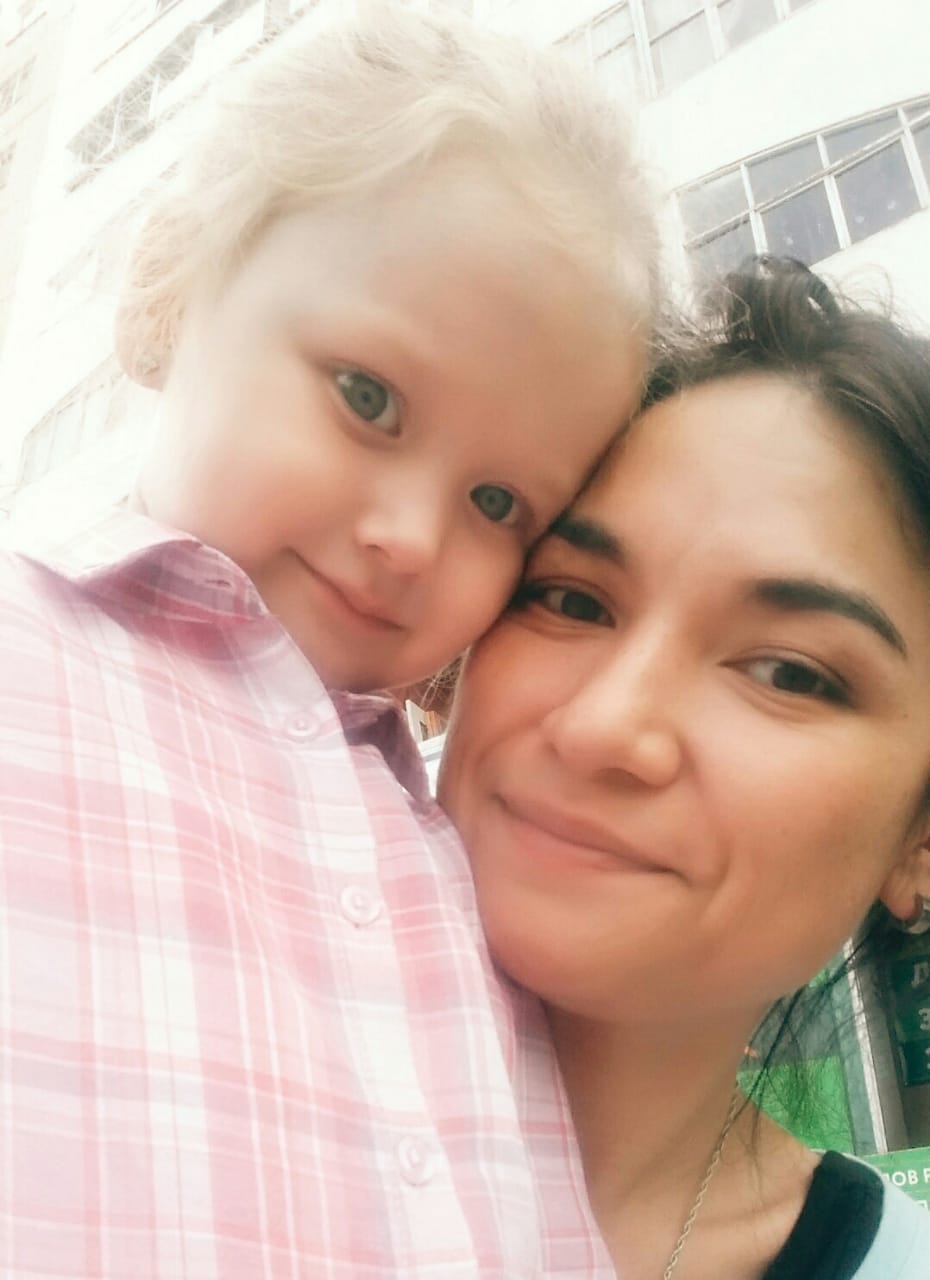 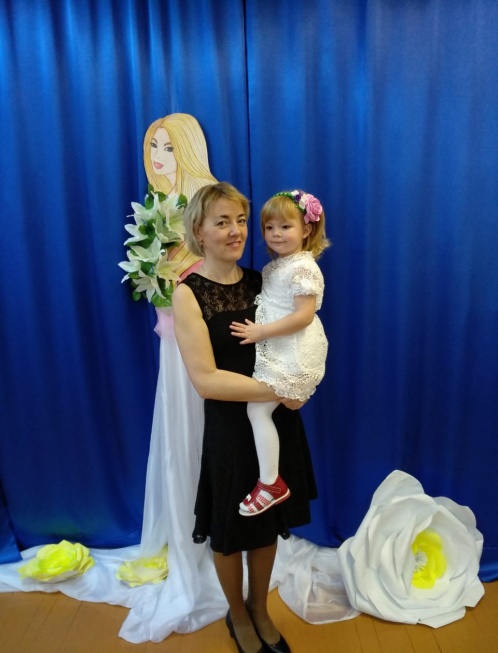 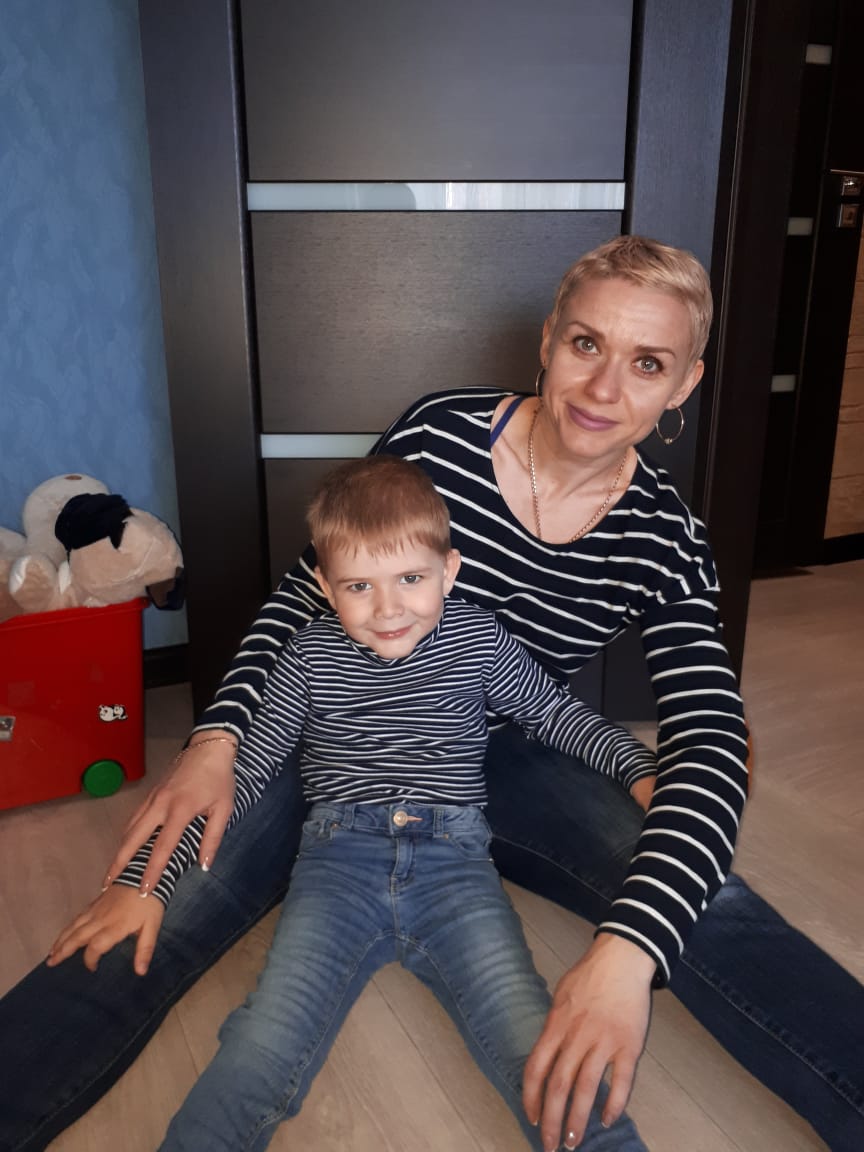 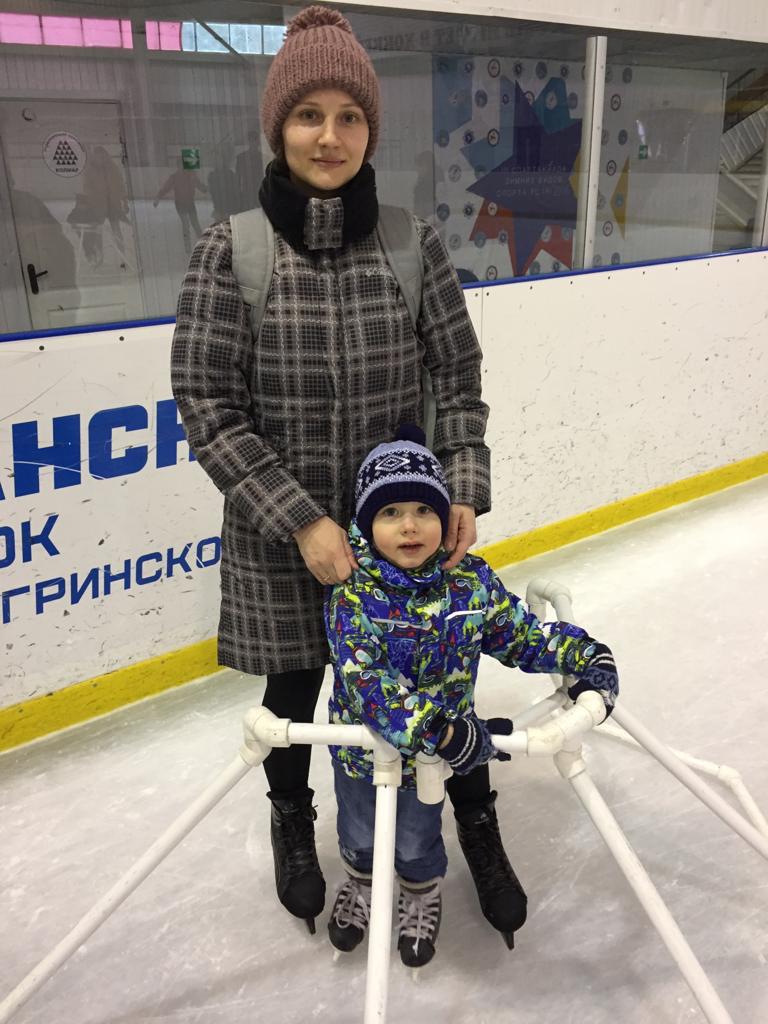 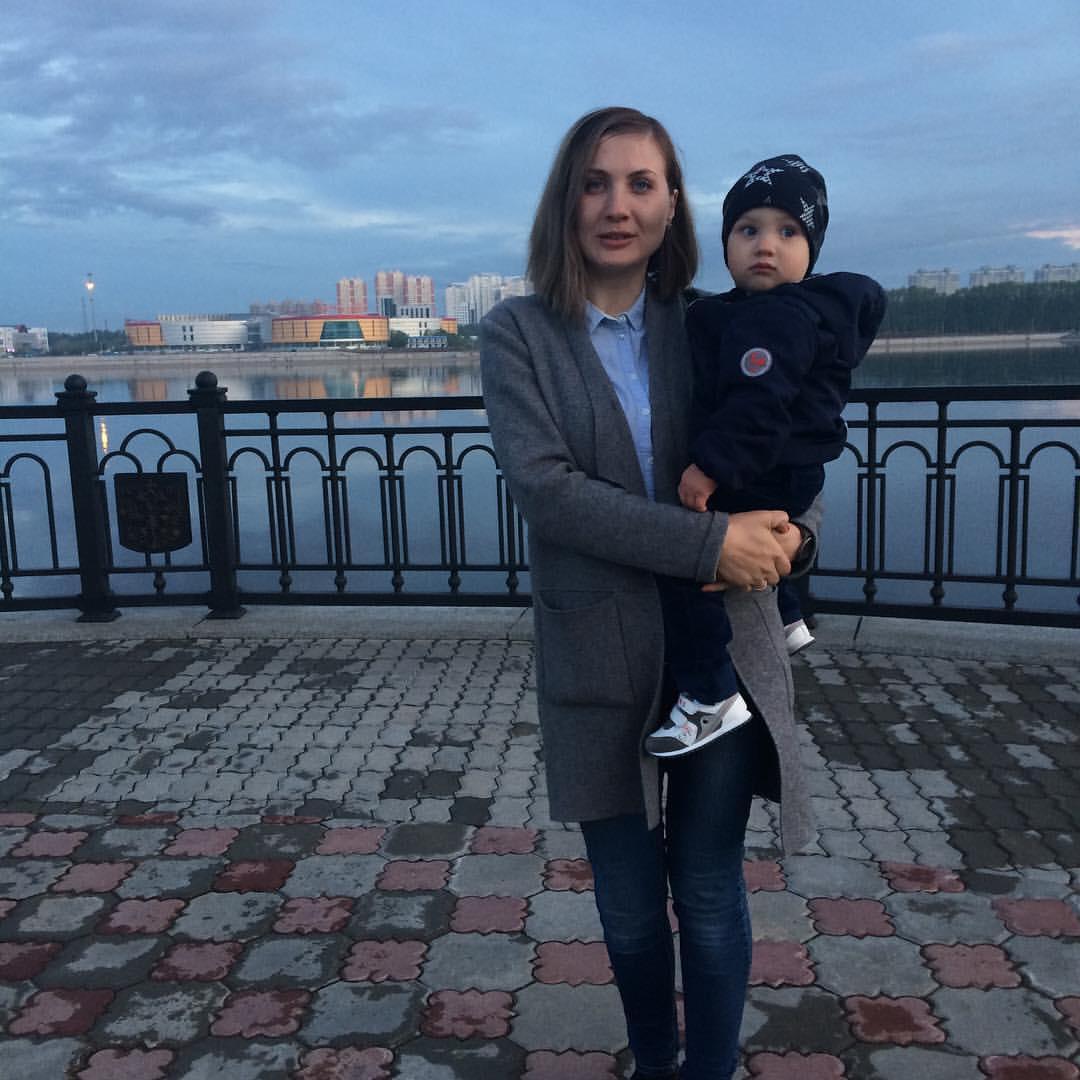 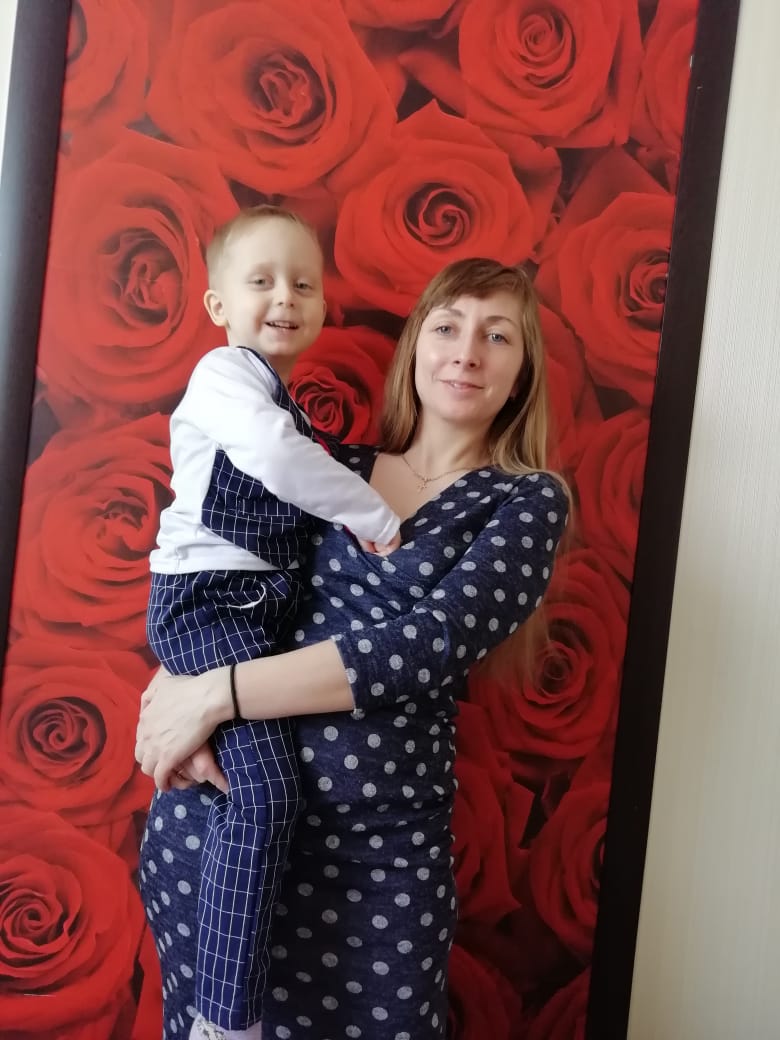 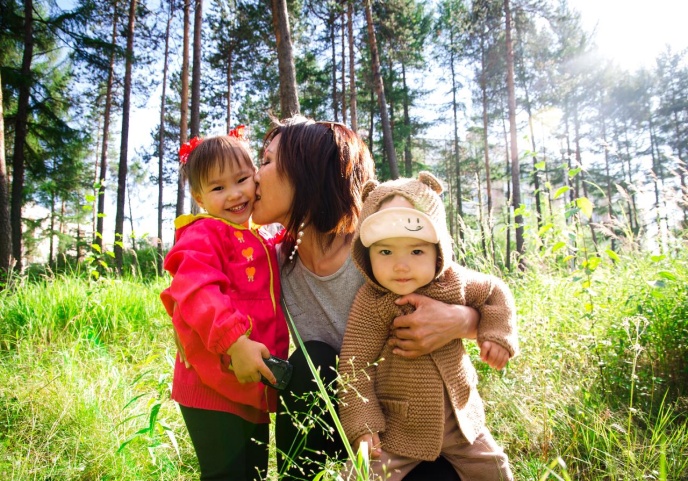 «Детский сад»В начале учебного года мы знакомились с детьми, знакомили их друг с другом; с помещениями группы и их назначением; с предметами, находящимися в группе; с участком, с территорией детского сада, с его зданием. Вся работа проходила вне занятий – это посещение помещений, беседы с детьми, дидактические игры, чтение художественной литературы, целевые прогулки.
Детский сад «Веселый дельфин»
Дети посещали помещения других групп, их участки, знакомились с территорией детского сада, с зелеными насаждениями, которые ее украшают, с различным физкультурным оборудованием, с сюжетными постройками. Мы обращали внимание на то, что в группе всё сделано так, чтобы детям было удобно, хорошо. О детях заботятся сотрудники детского сада - воспитатель, няня, повар, медсестра и др.
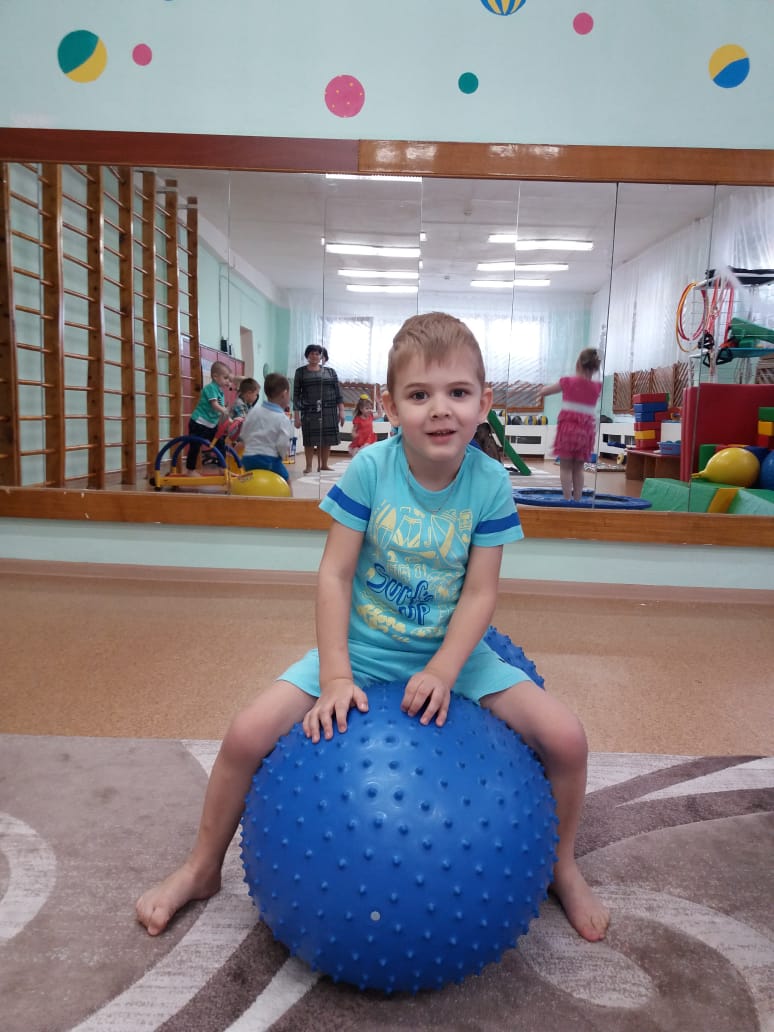 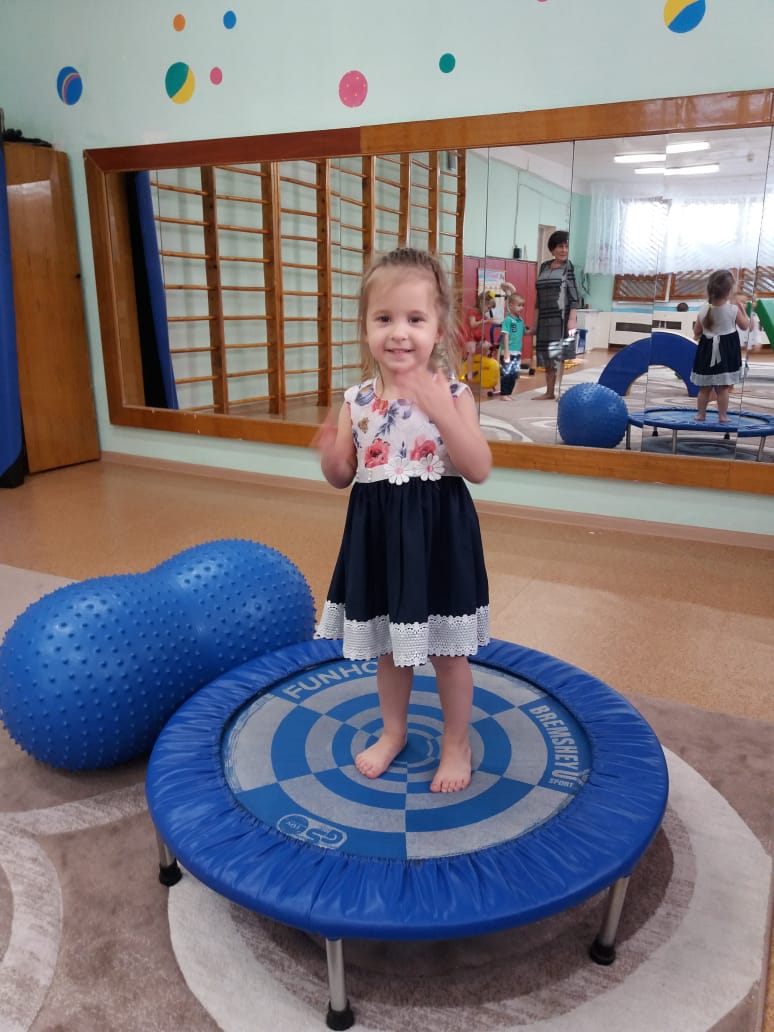 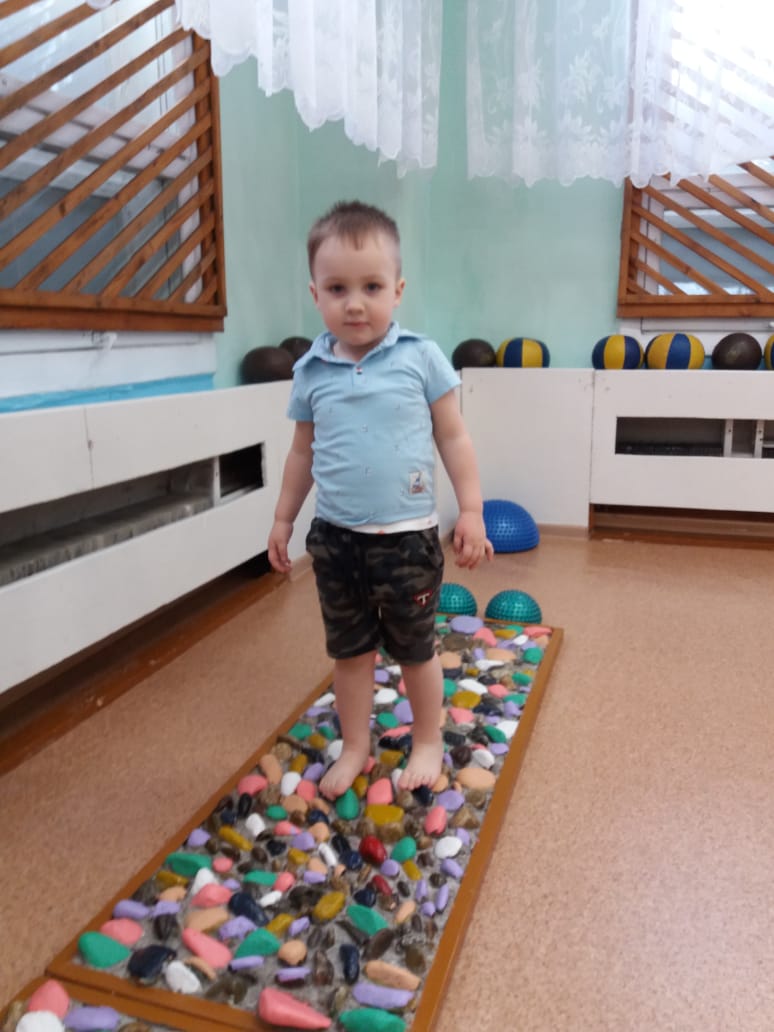 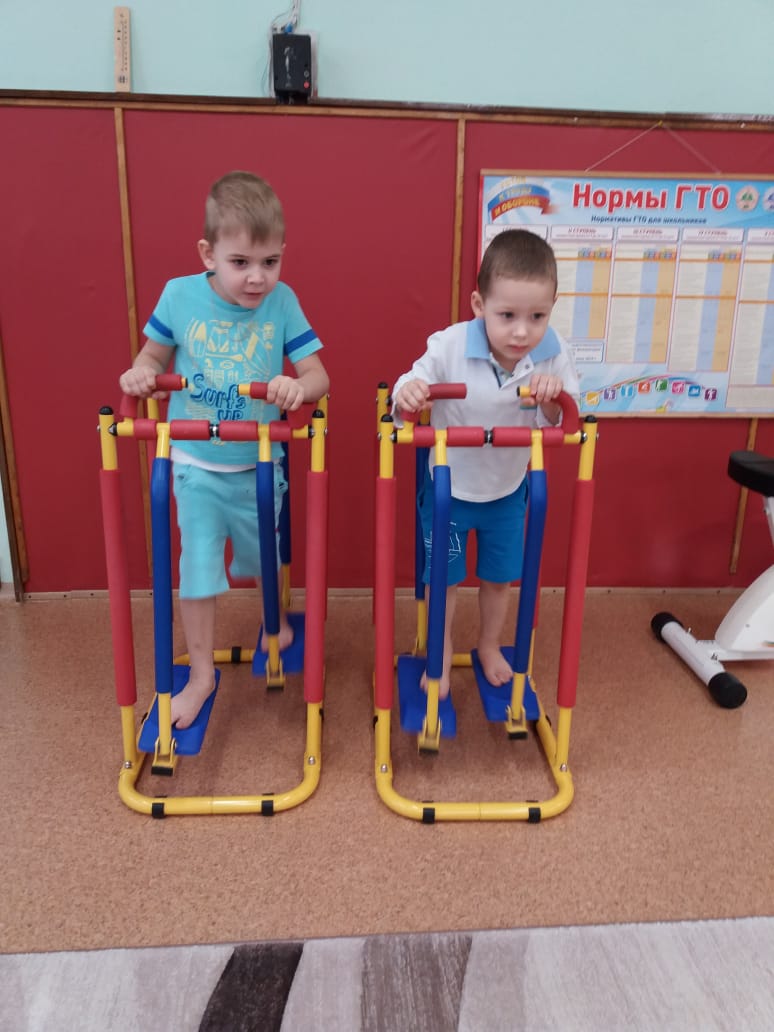 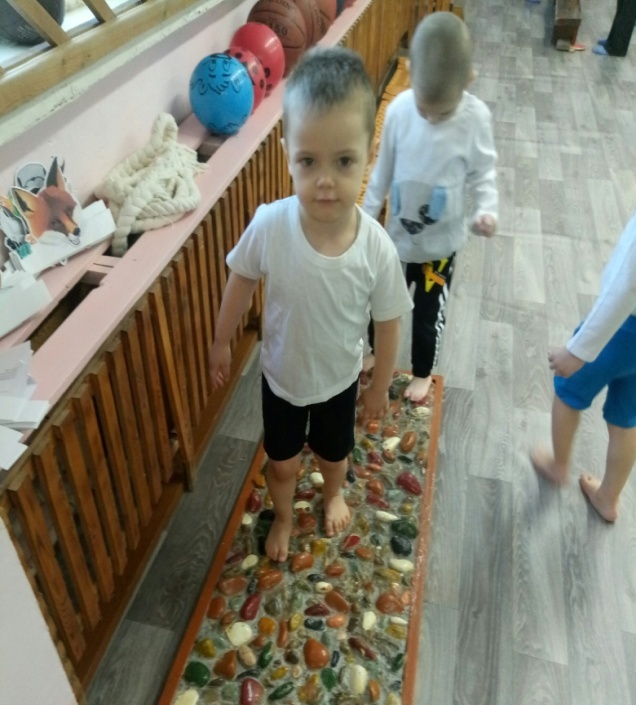 «Труд взрослых»
Детей младшей группы, прежде всего, знакомят с трудом сотрудников детского сада, постоянно подчеркивая их заботу о детях. В первую очередь детей знакомят с трудом помощника воспитателя, с которым дети сталкиваются каждый день
Труд  в  семье
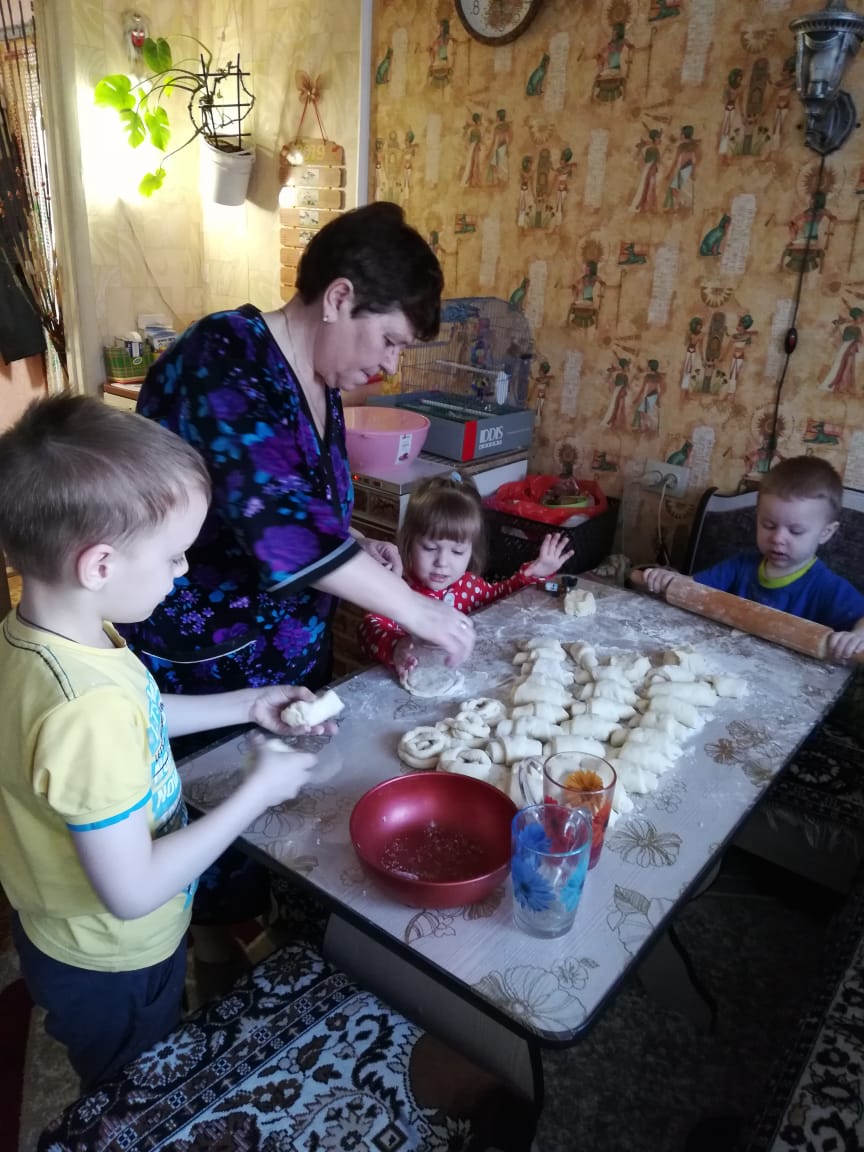 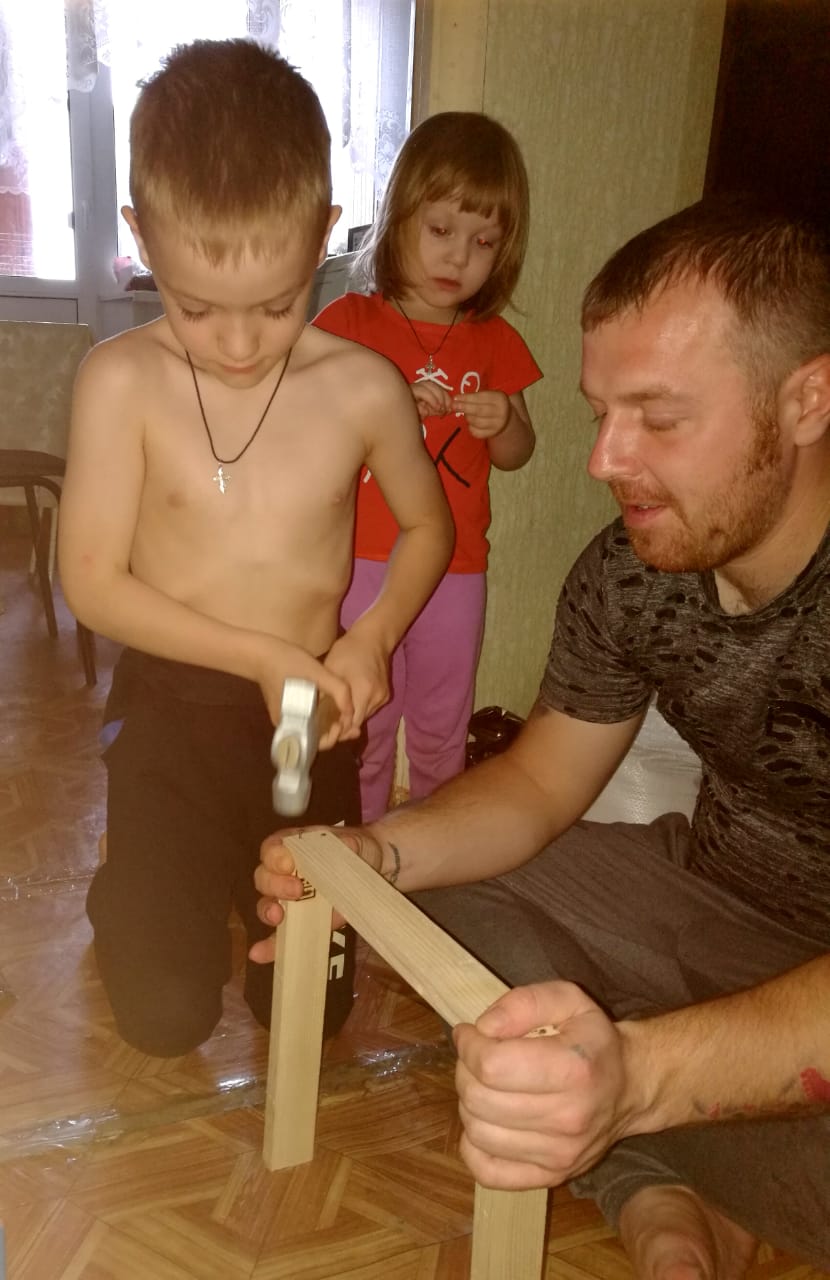 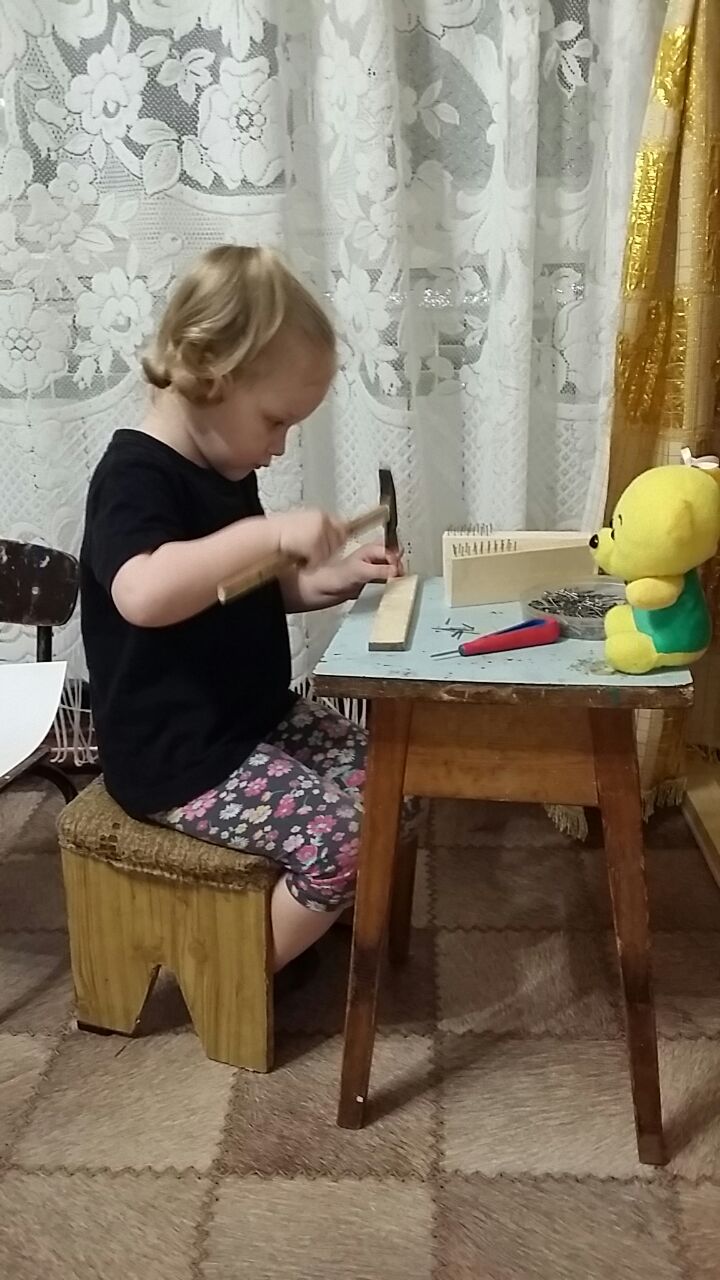 Трудовые поручения в группе
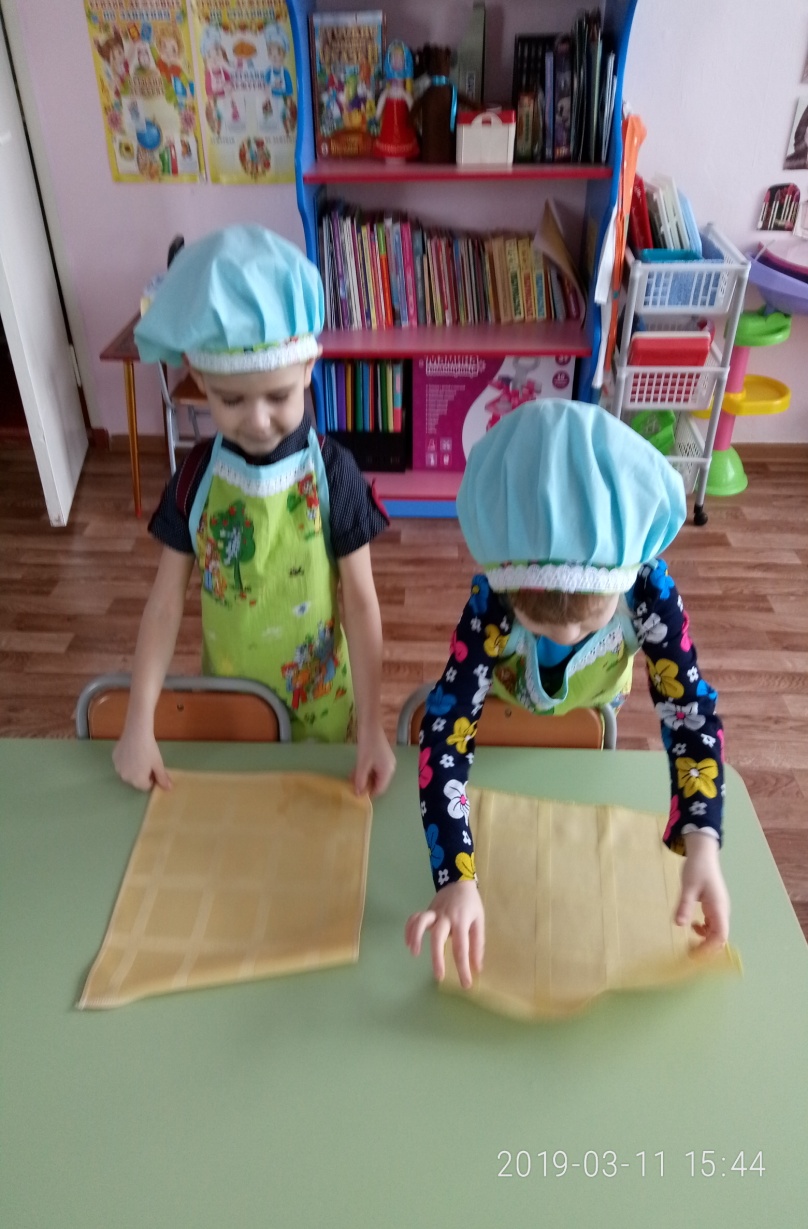 Труд в природе
Знания закрепляются в сюжетно-ролевых играх, а также при чтении некоторых произведений художественной литературы. Главная задача - вызвать чувство уважения к людям труда, желание оказать им посильную помощь.
Сюжетно-ролевые игры
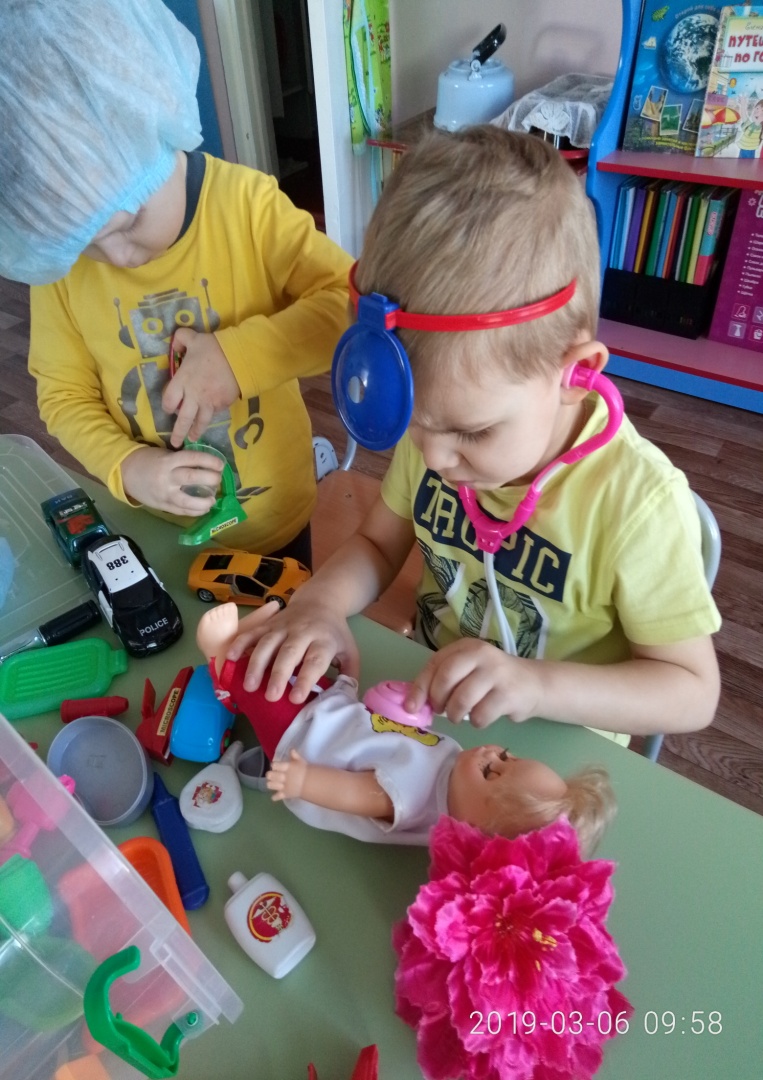 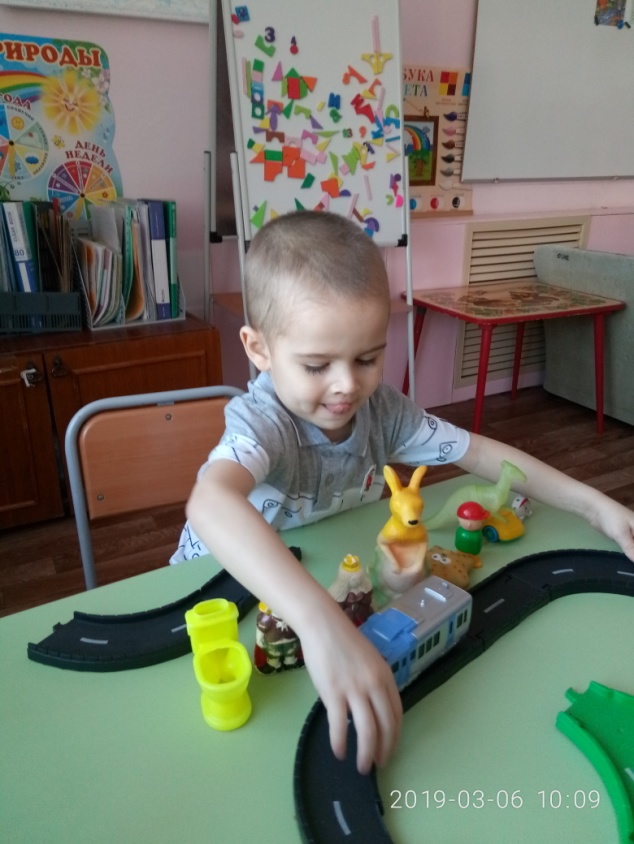 Подвижные игры
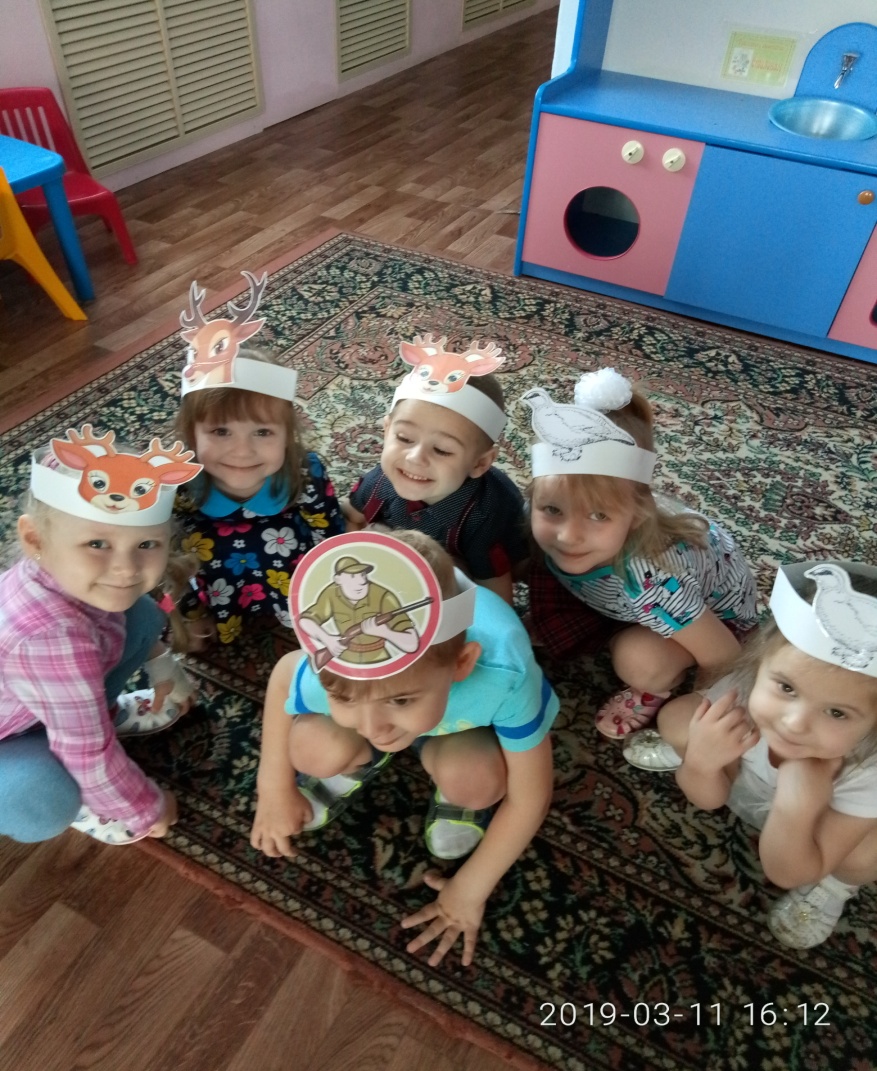 «Родной город»Воспитание любви к родному городу - одна из задач патриотического воспитания детей.
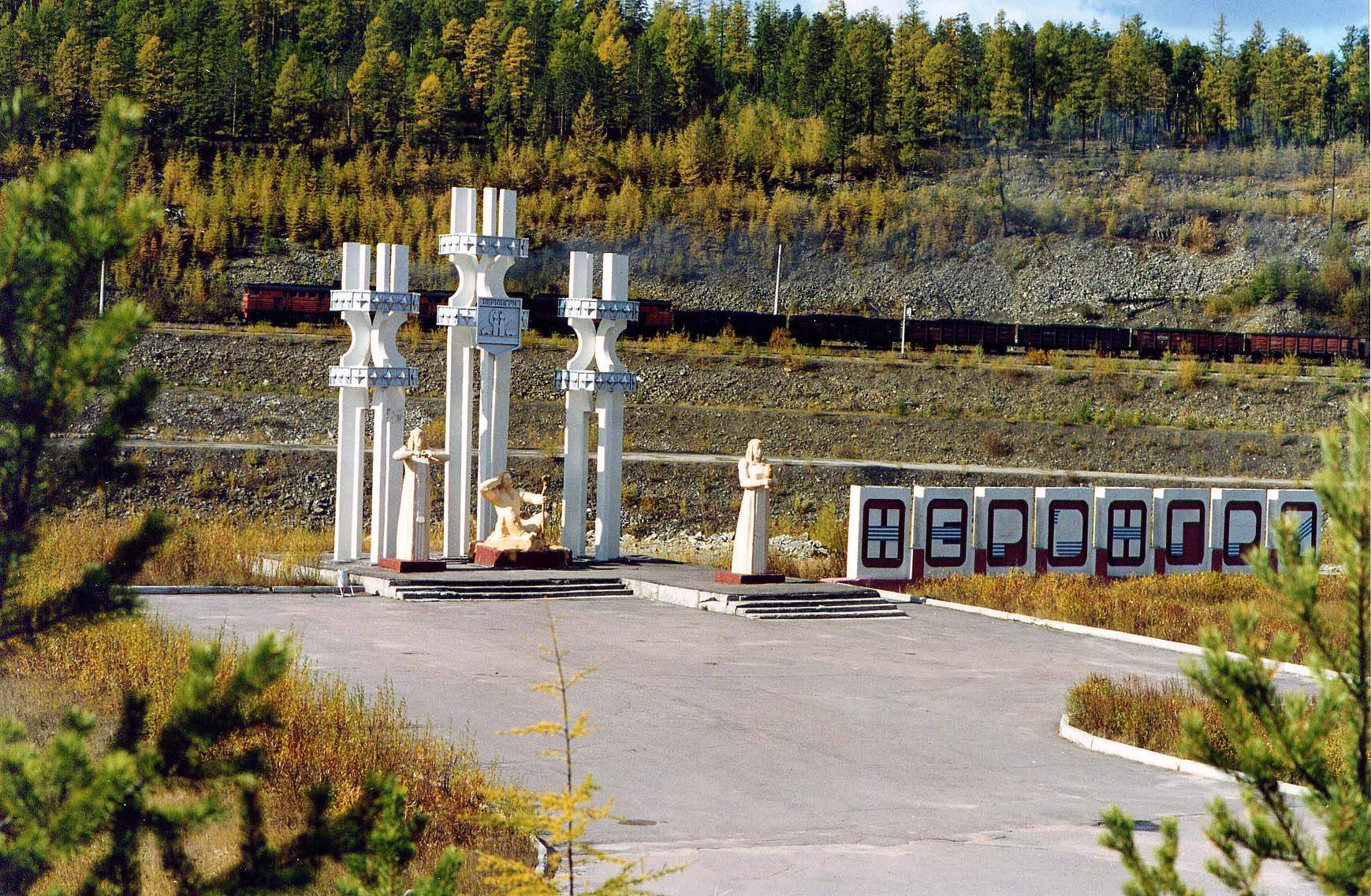 В течение года дети знакомились с достопримечательностями родного города, тех мест, где большинство детей могли уже побывать с родителями. Беседуя с детьми после праздников, обращали их внимание на красиво украшенный город. К концу года дети запомнили название родного города – Нерюнгри.
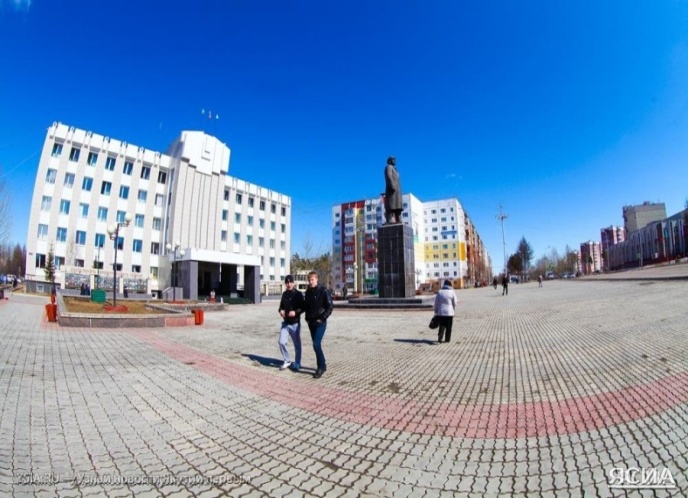 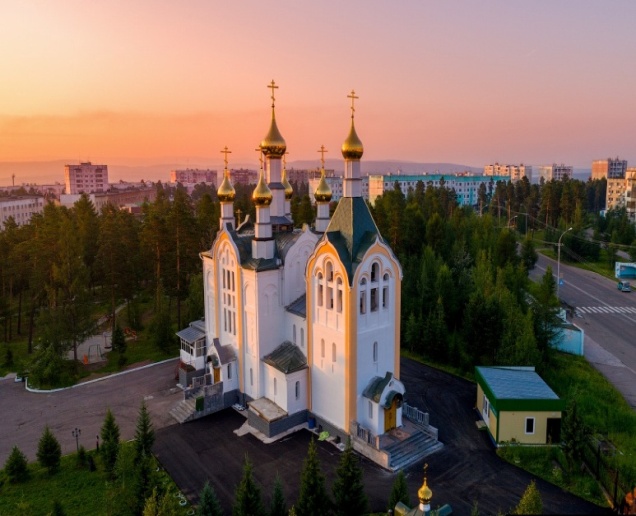 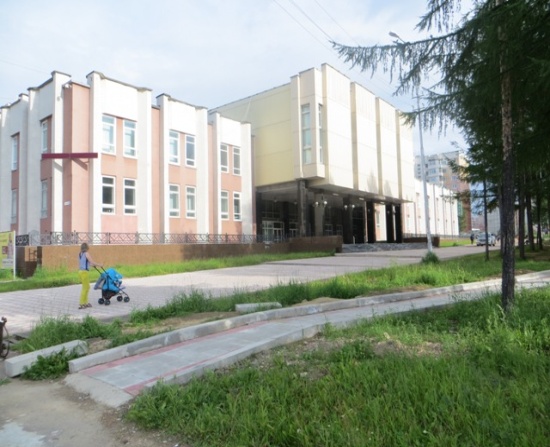 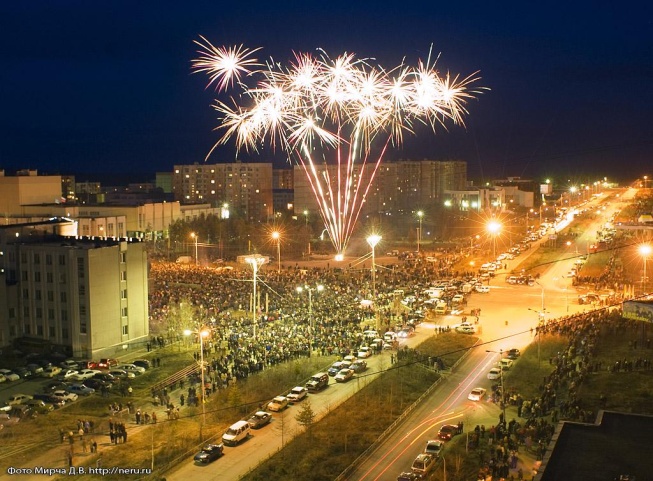 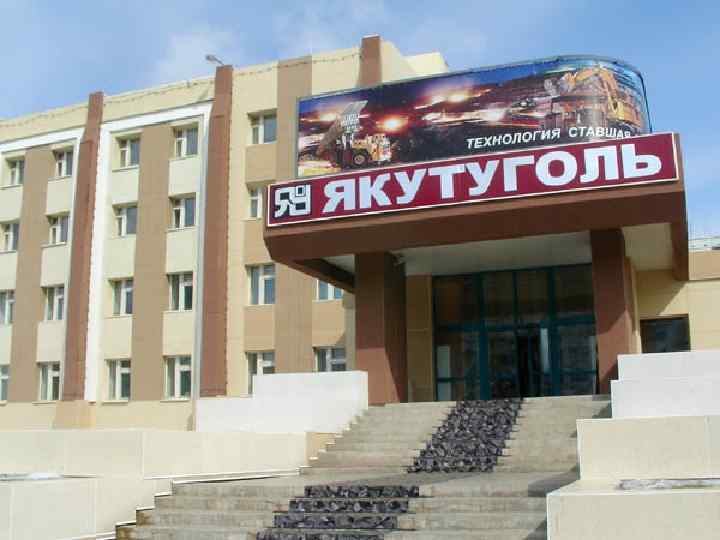 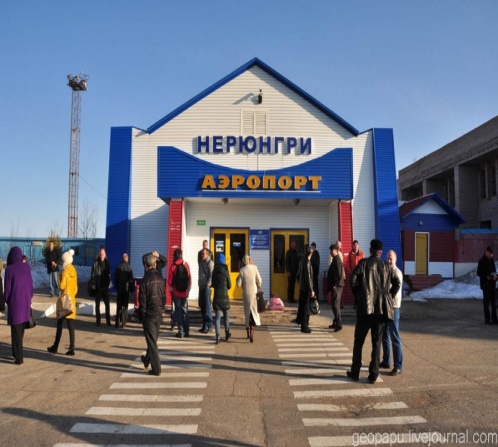 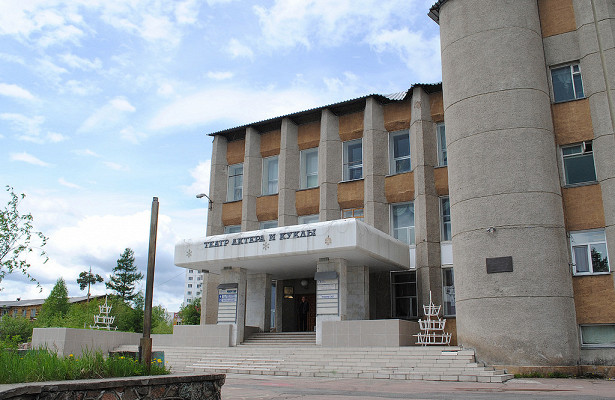 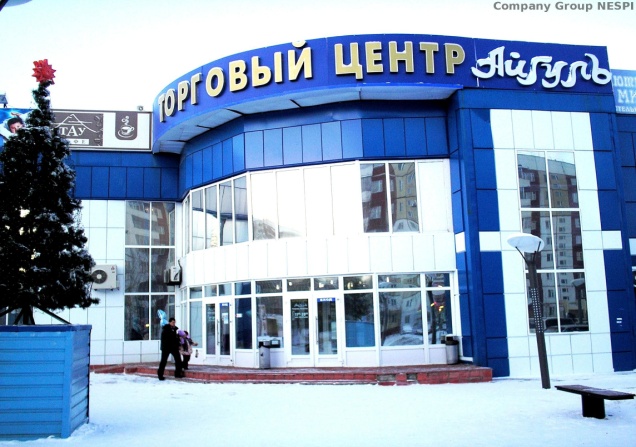 Знакомили детей с культурой русского и якутского народа: рассказывали  народные сказки, играли в народные игры, читали и разучивали народные потешки, рассматривали предметы народно-прикладного искусства, постоянно подчеркивая, что все это   придумал, сделал русский и якутский народ.
Знакомство с якутской народной культурой
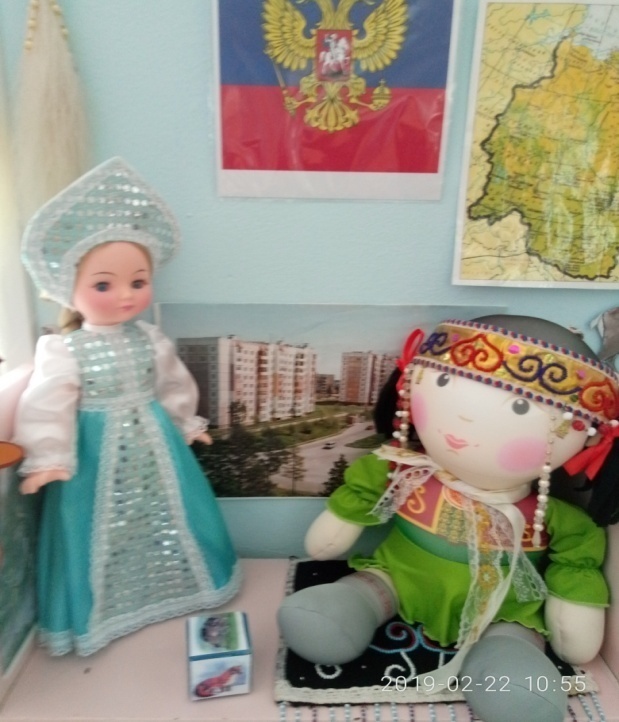 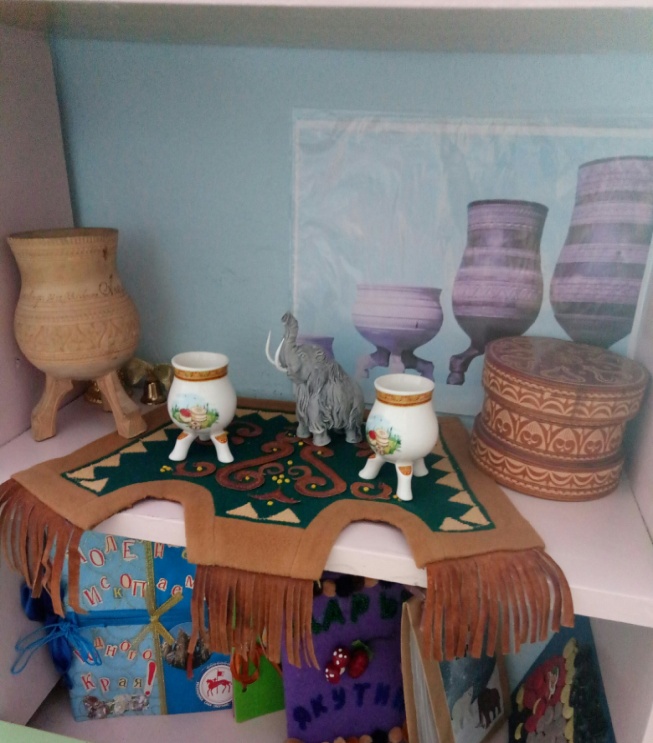 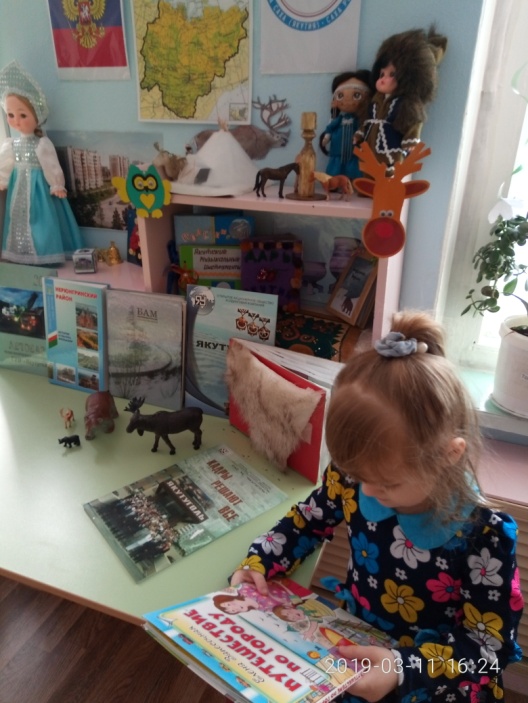 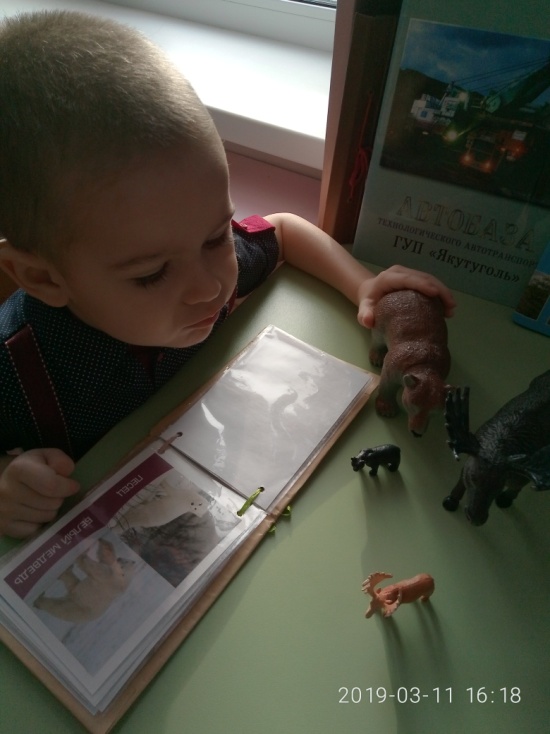 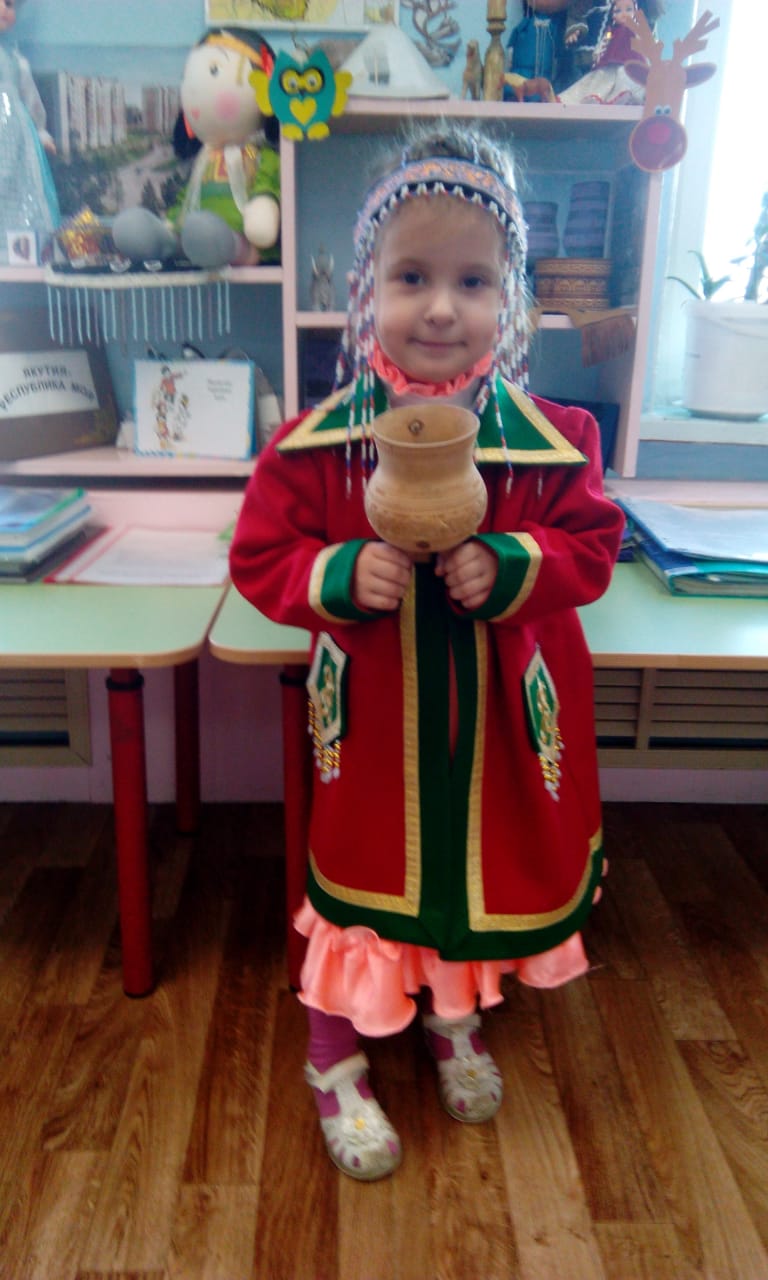 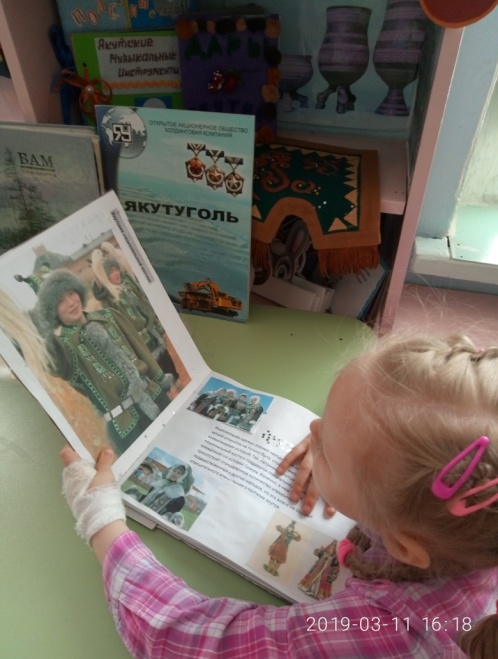 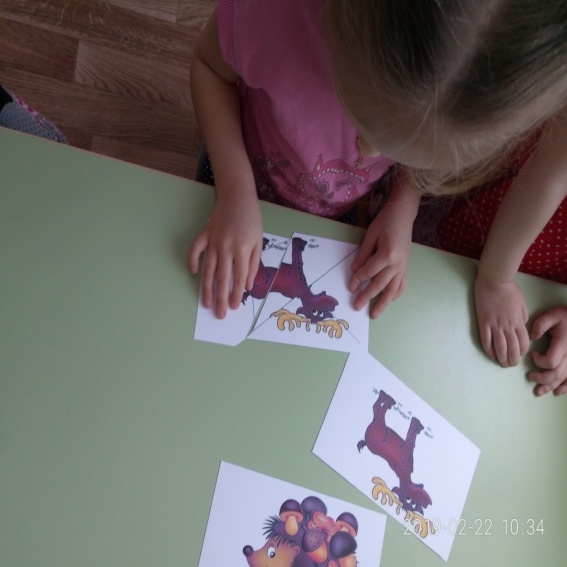 Мини-библиотека
Знакомство с русским народным фольклором
Наши развлечения
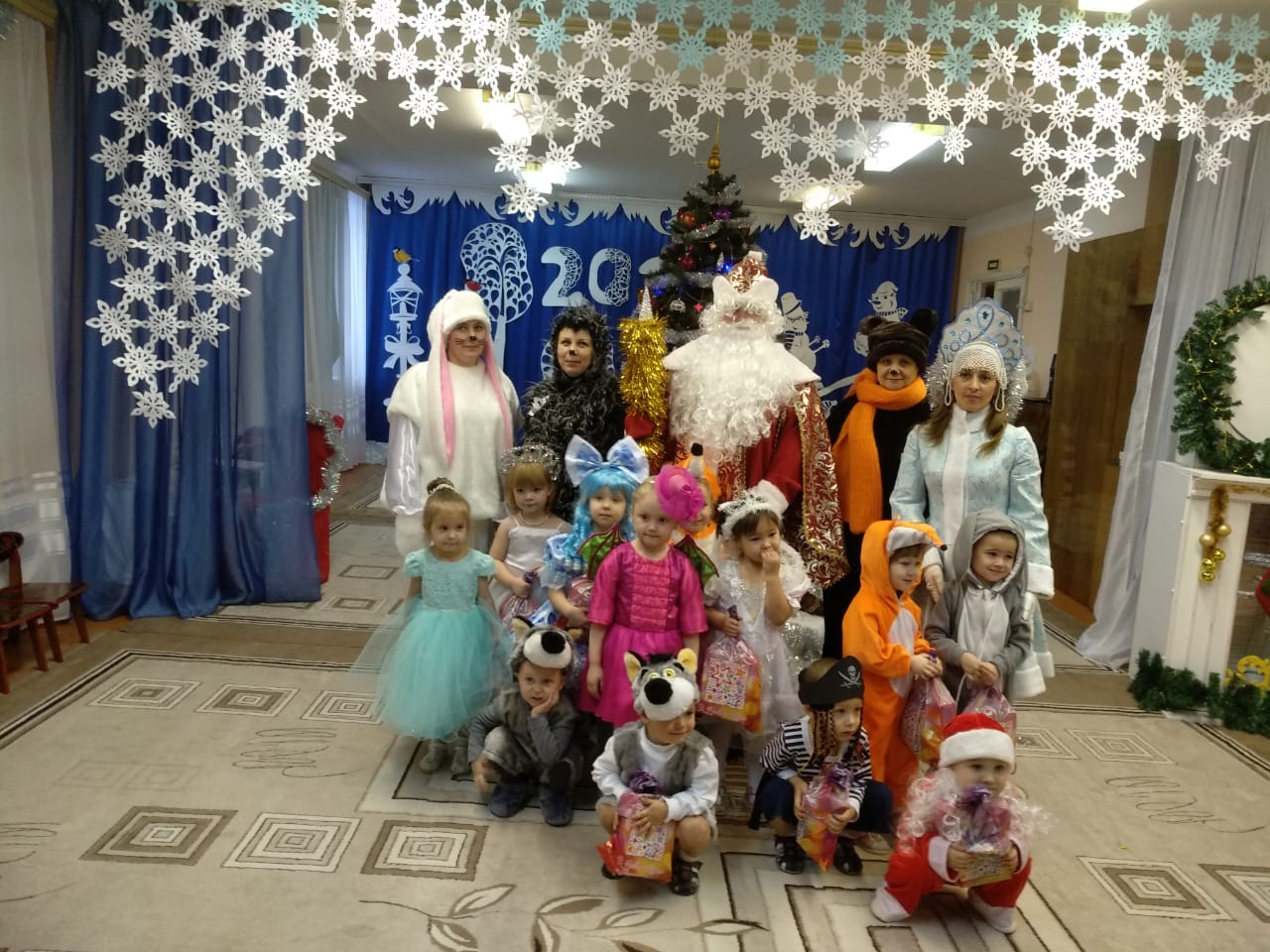